Pedestal Response to D2 Gas Puffing at High Power Results in Improved Energy Confinement in DND Hybrid Plasmas
Increase in both density and energy confinement not observed at lower power levels

Associated with increased pedestal pressure due to improved peeling-ballooning mode stability at higher collisionality (density) and power levels
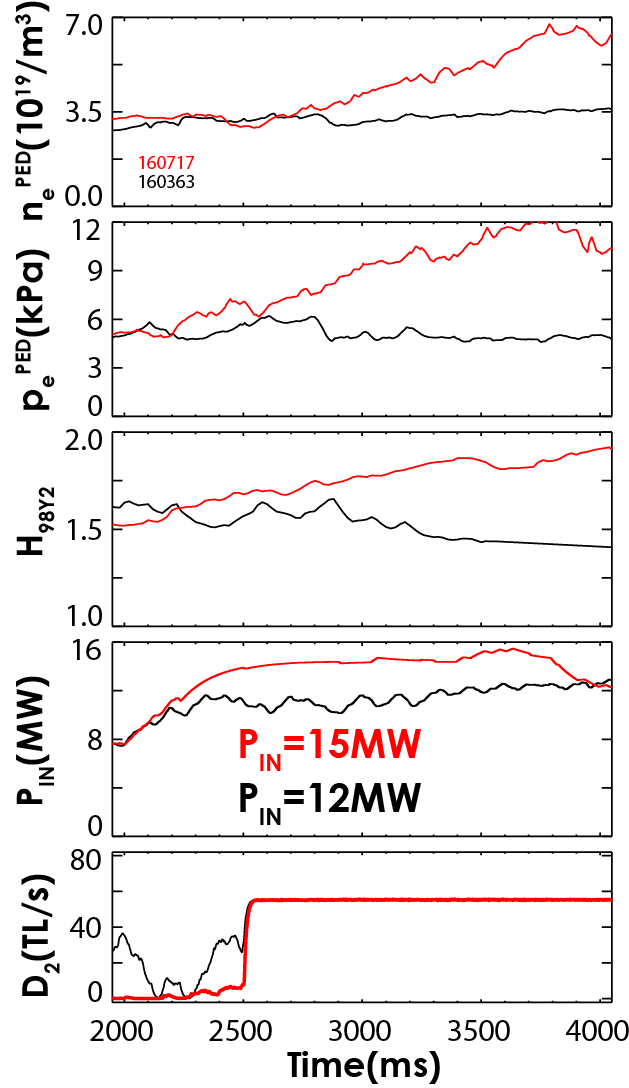 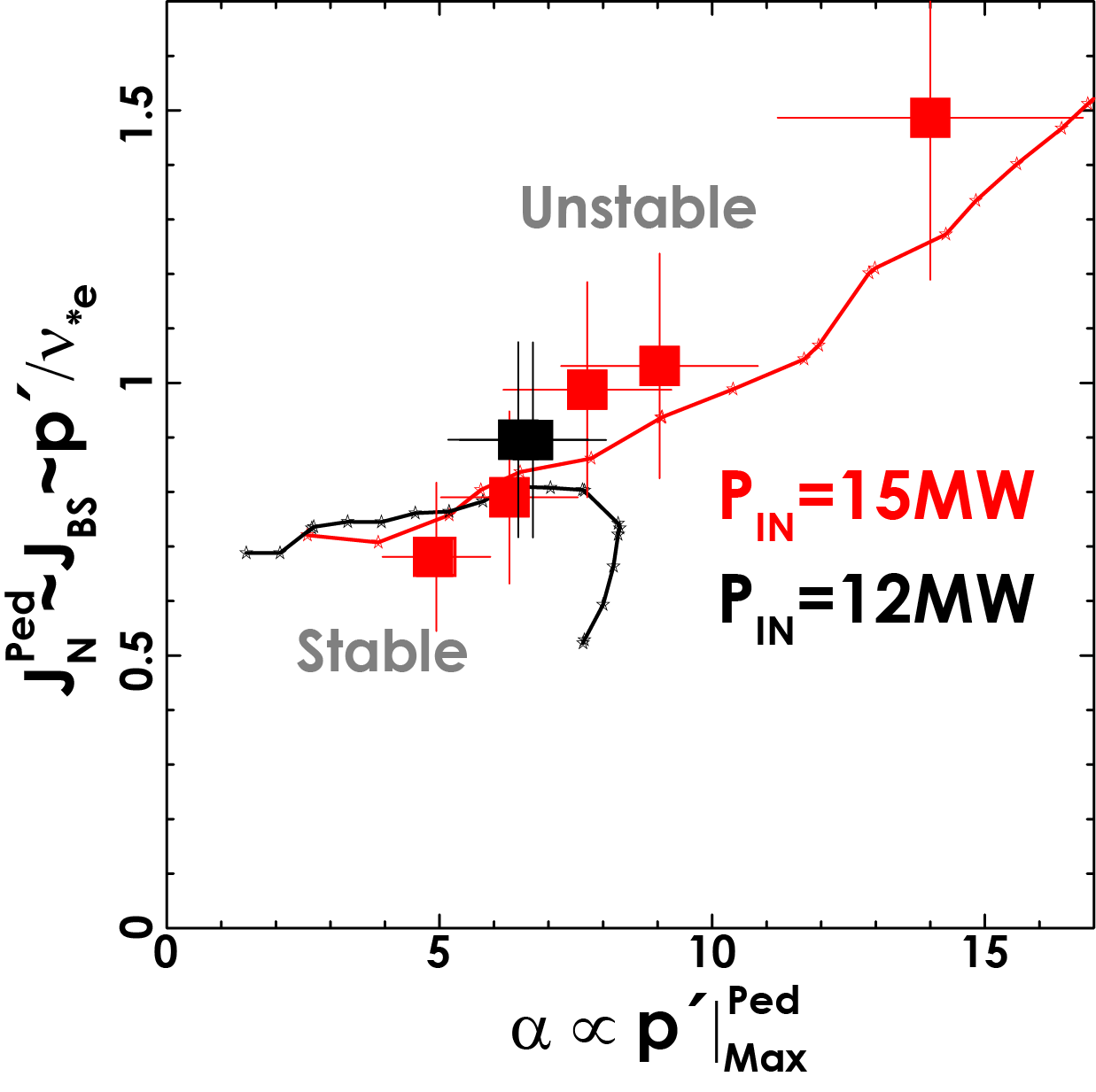 Possibility for improved fueling and energy confinement in future high power DND tokamaks
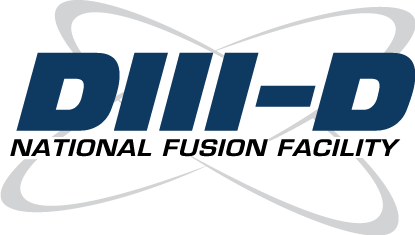 Petrie EX#/3-43
[Speaker Notes: MIGHT ADD SOME EXTRA NOTES FOR SPEAKER HERE – on WHY IMPORTANT, HOW THIS IS NEW, ETC.]